Introduction
About Me
Huynh Quoc Thang
From Ho Chi Minh City
2nd-year student 
University of Science and Technology of Hanoi
Computational Astrophysics



Email: thanghq.bi12-400@st.usth.edu.vn
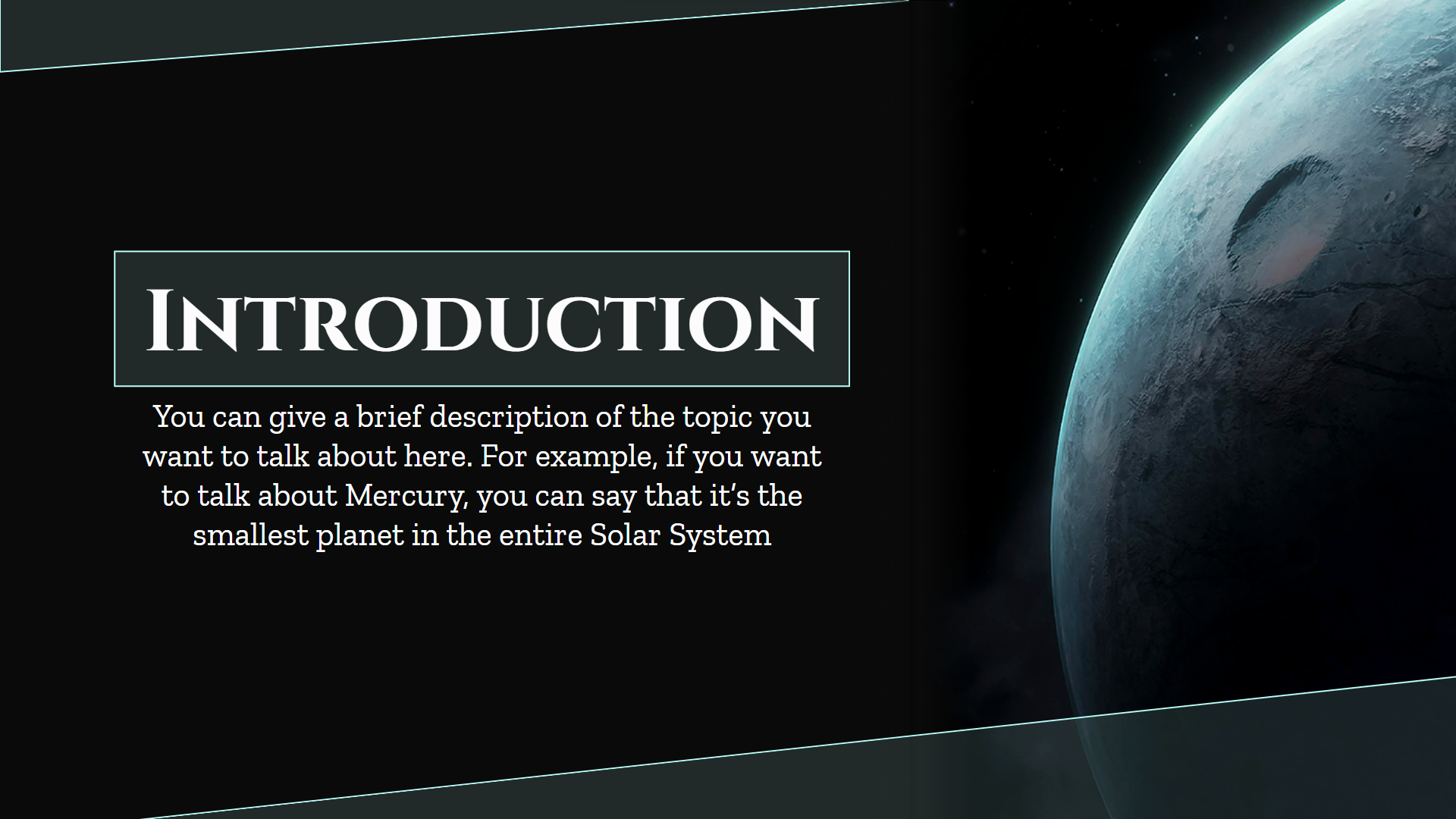 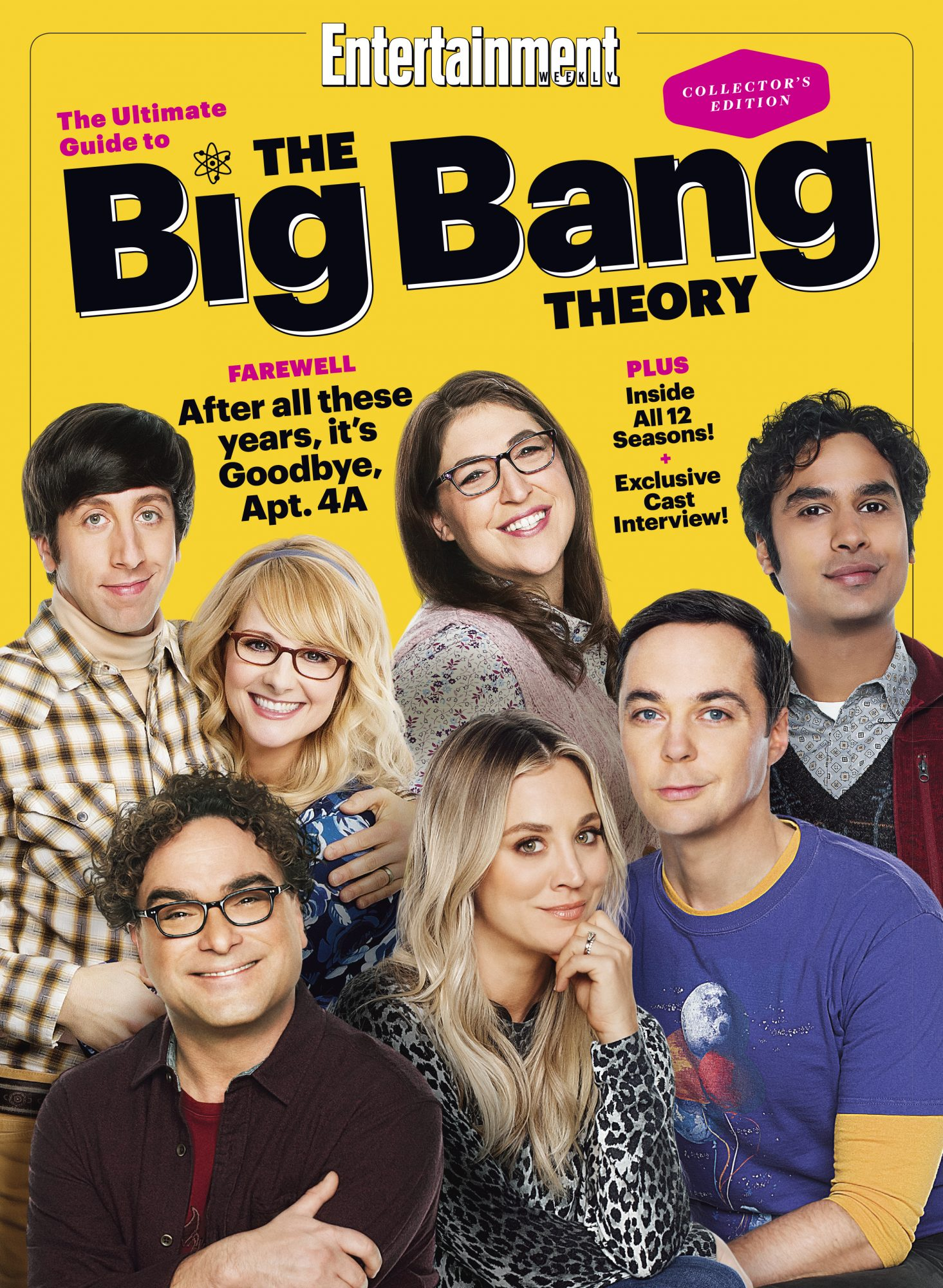 Why Astrophysics?
Experience
Coding
Photometry
Get used to different languages:
Pascal (3/5)
C++ (2/5)
C (3/5)
R (2/5)
Python (5/5)
Used IDL 8.5 to perform star photometry in detecting stars from JWST images.

However, just a practice with the tool.
Research
Interest
Some topics that I really want to study about
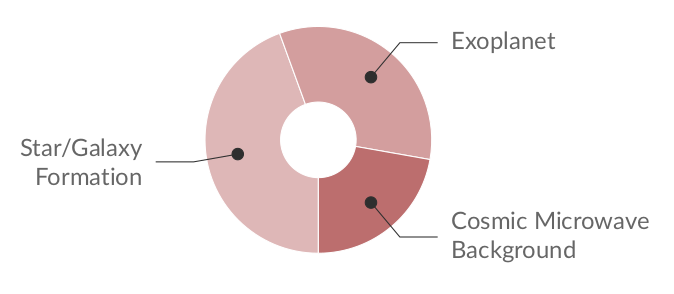 Camp’s Expectation
Learning new things
Exposing to new equipments/tools
Expanding the relationship
Getting help from the others
Preparing for my future career
Thanks!
You can contact me via this email:
thanghq.bi12-400@st.usth.edu.vn
Please keep this slide as attribution